Bilak JM, Alam U, Miller CA, McCann GP, Arnold JR, Kanagala P
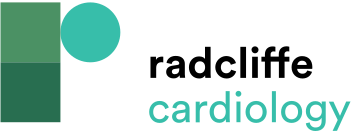 Proposed Pathophysiological Mechanisms Behind Heart Failure with Preserved Ejection Fraction, Including Contributions From Microvascular Dysfunction and Fibrosis
Citation: Cardiac Failure Review 2022;8:e24.
https://doi.org/10.15420/cfr.2022.12
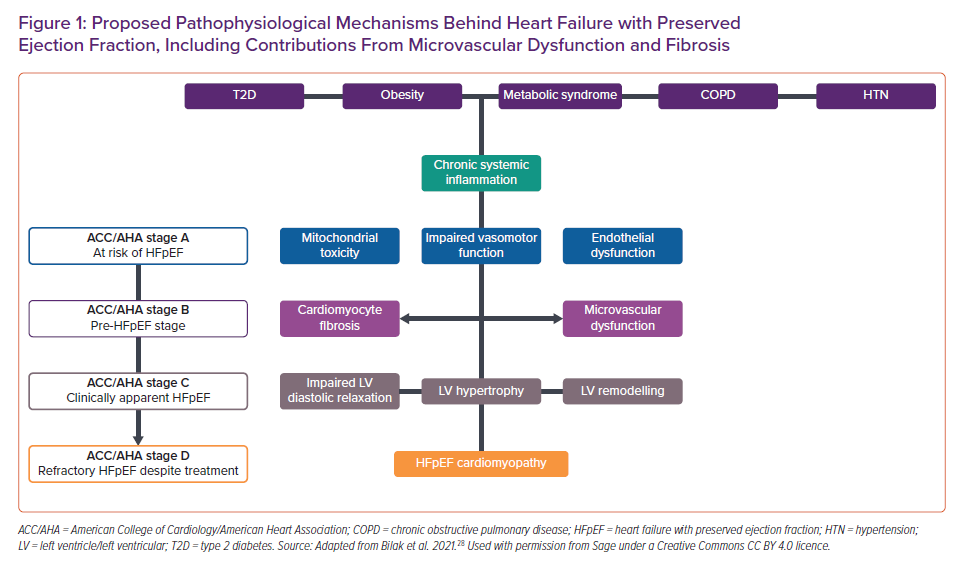